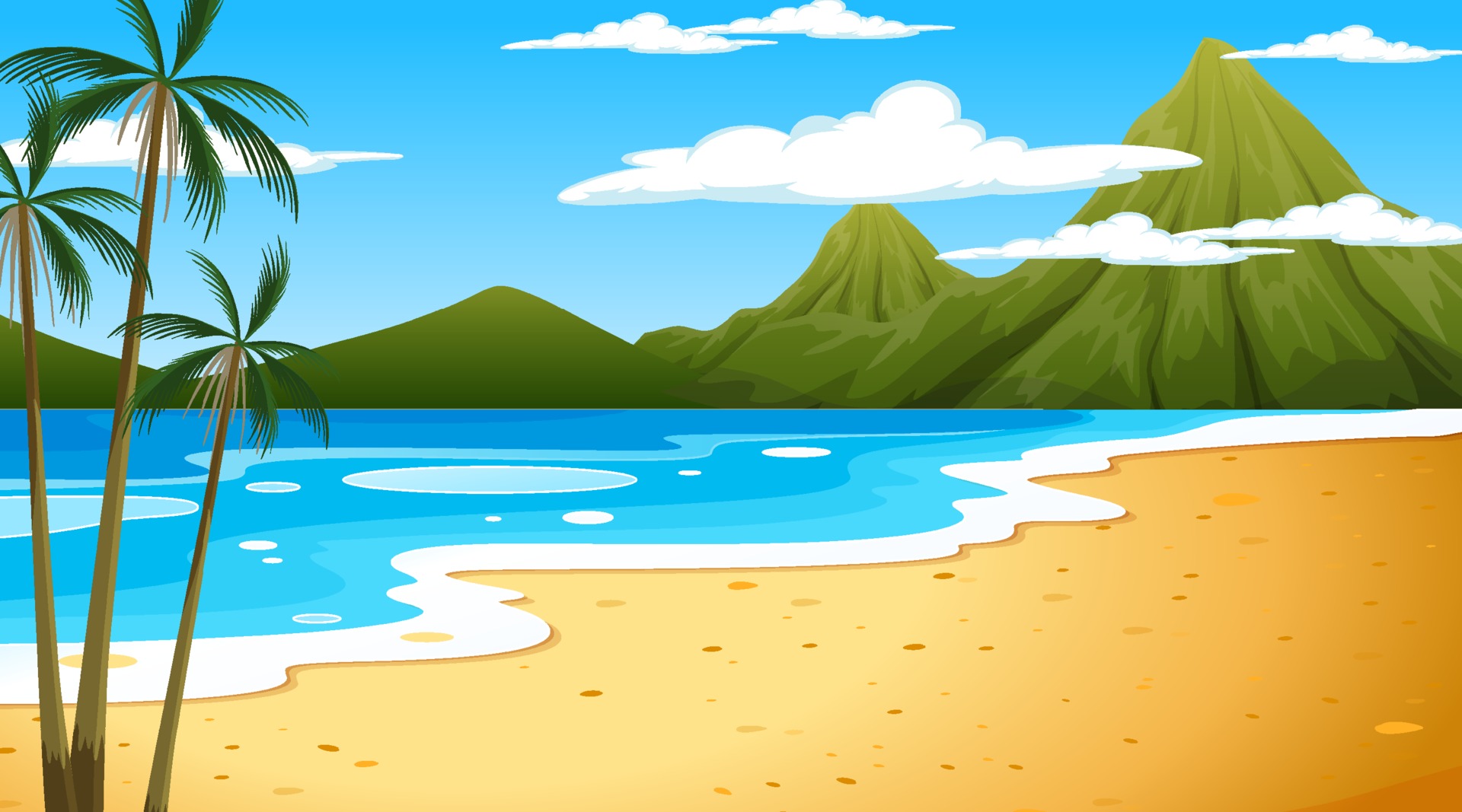 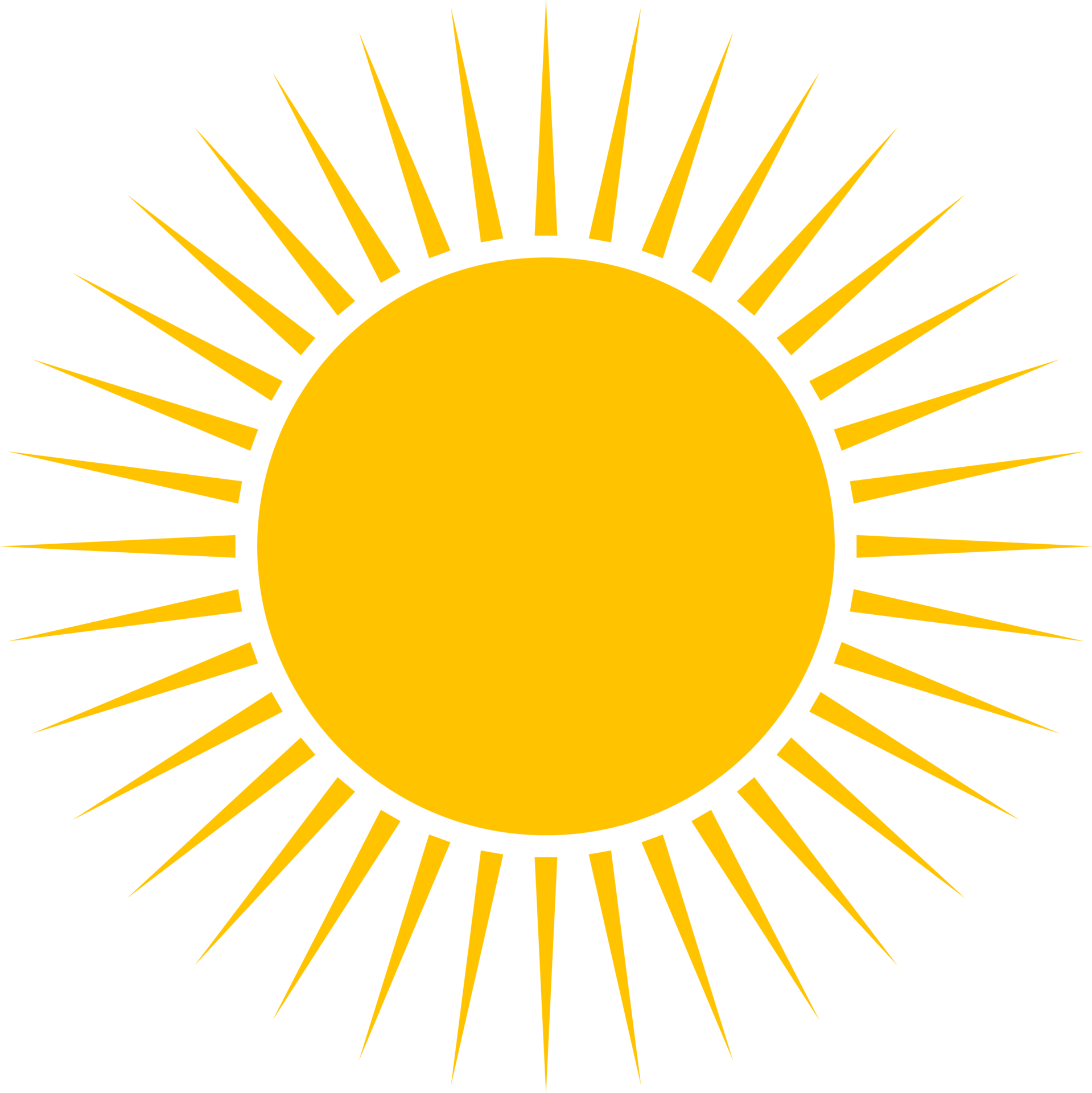 RIYER7
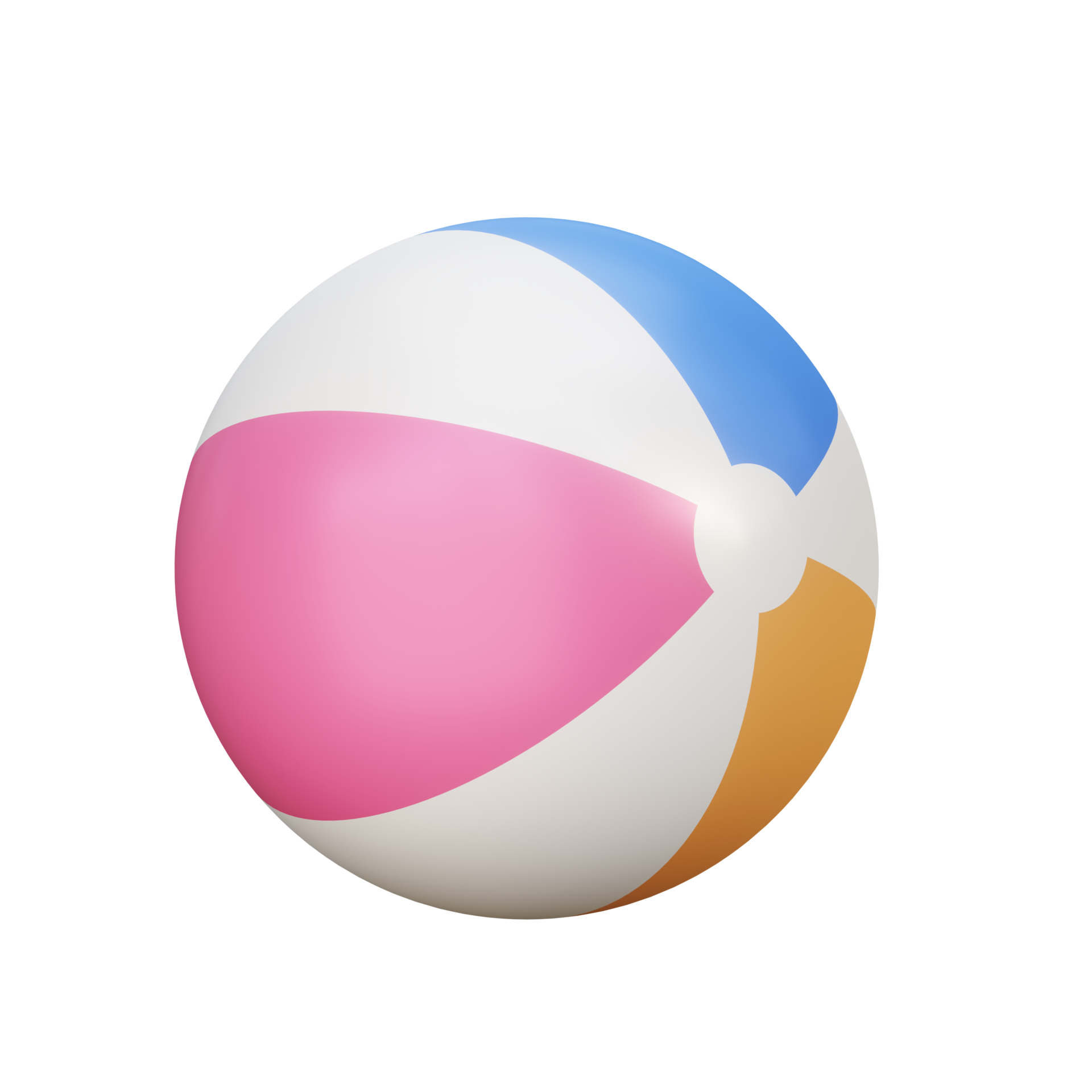 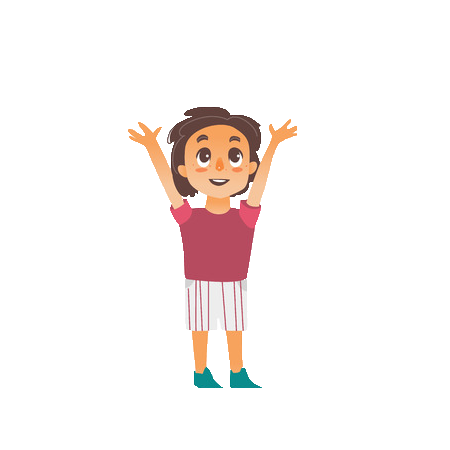 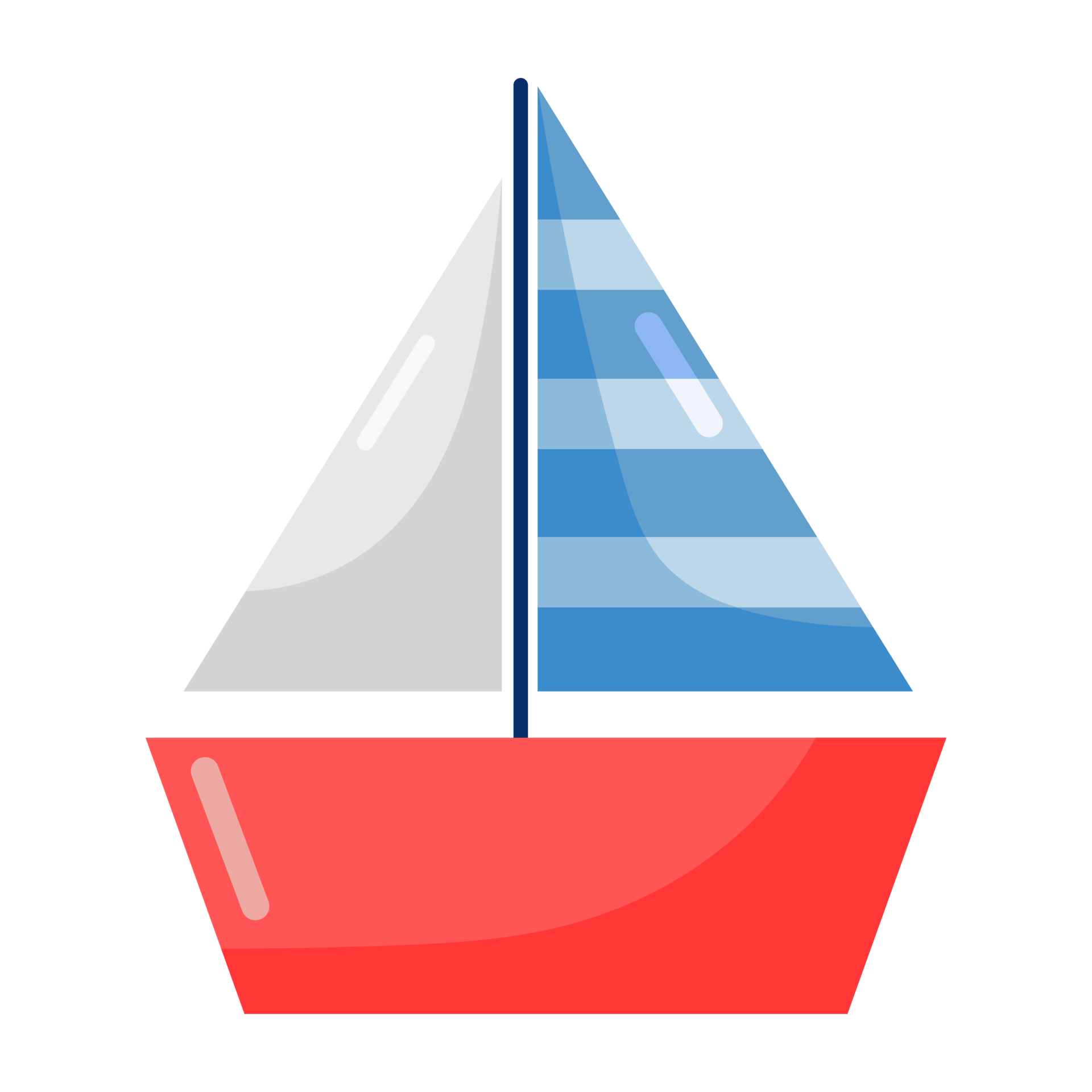